In cosa consiste la regione sistemica?
E’ il miglior tipo di approccio all’identificazione di una regione nonché l’obiettivo nel processo di organizzazione di una data regione.
Regione sistemica = Sistema territoriale (SLOT)
Permette di cogliere la complessità dell’organizzazione territoriale e di seguire e prevedere (parzialmente) le traiettorie evolutive principali.
Si basa sulla Teoria Generale dei Sistemi
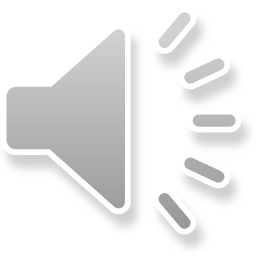 1